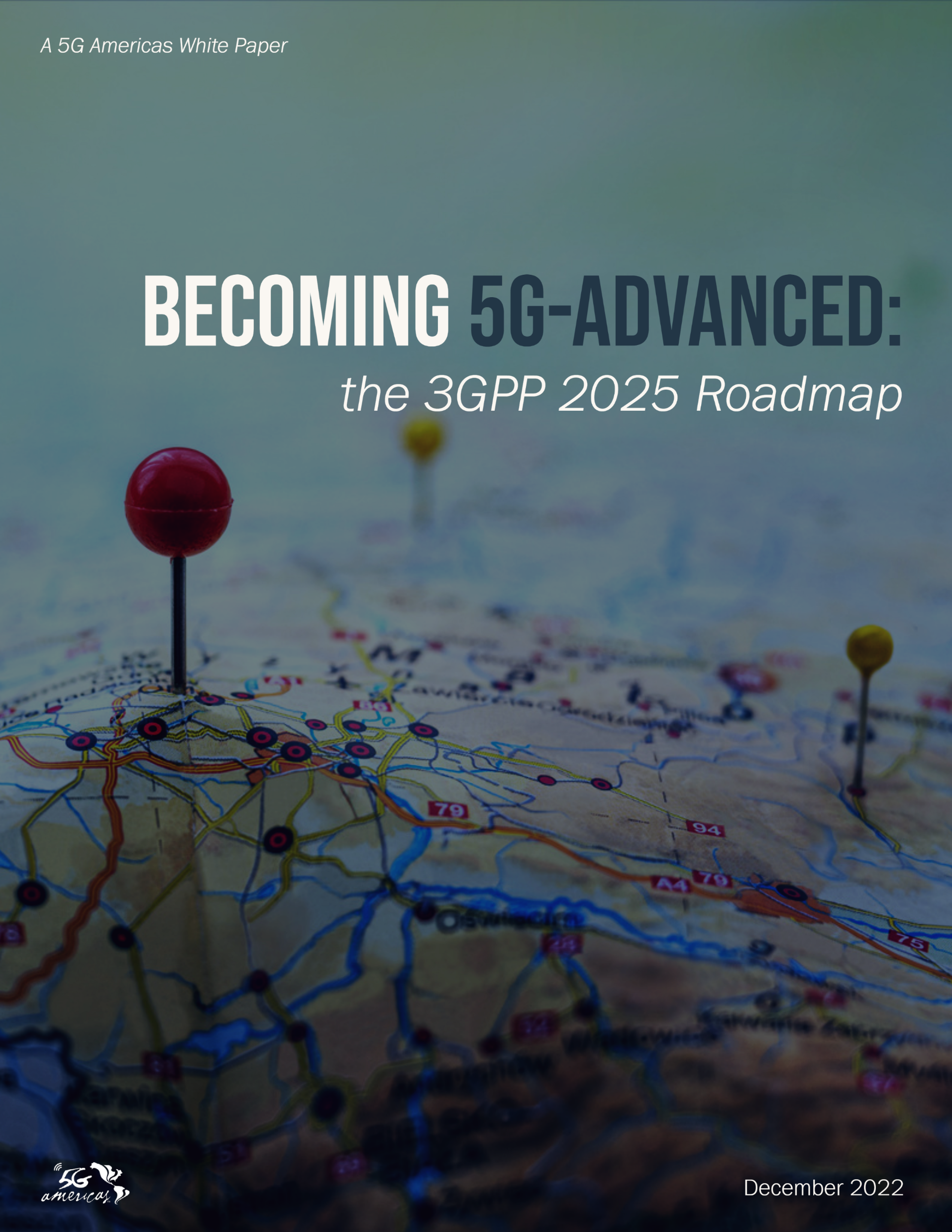 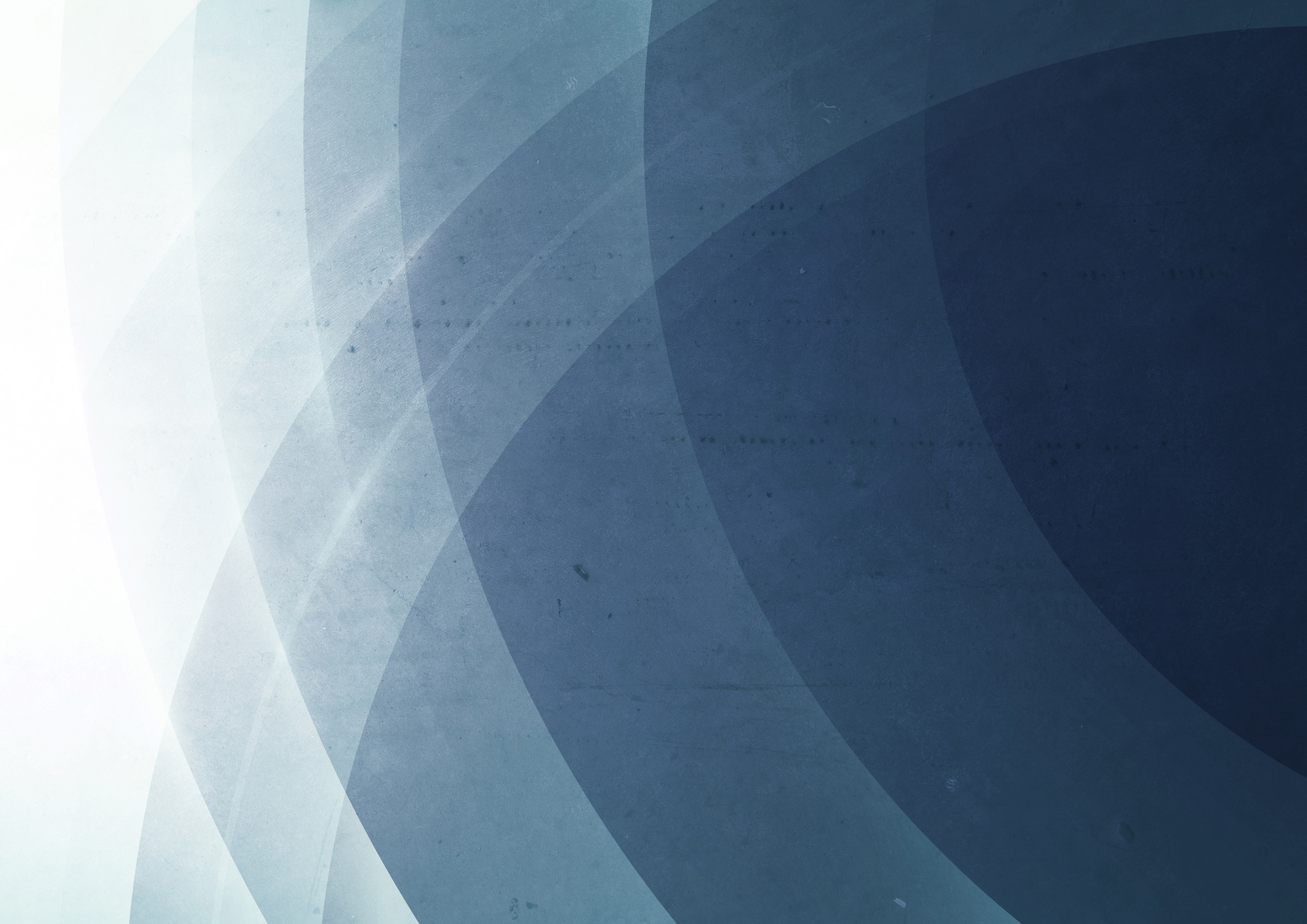 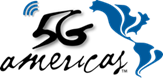 Presentation SlidesPermission to use with attribution to ‘5G Americas’ is granted
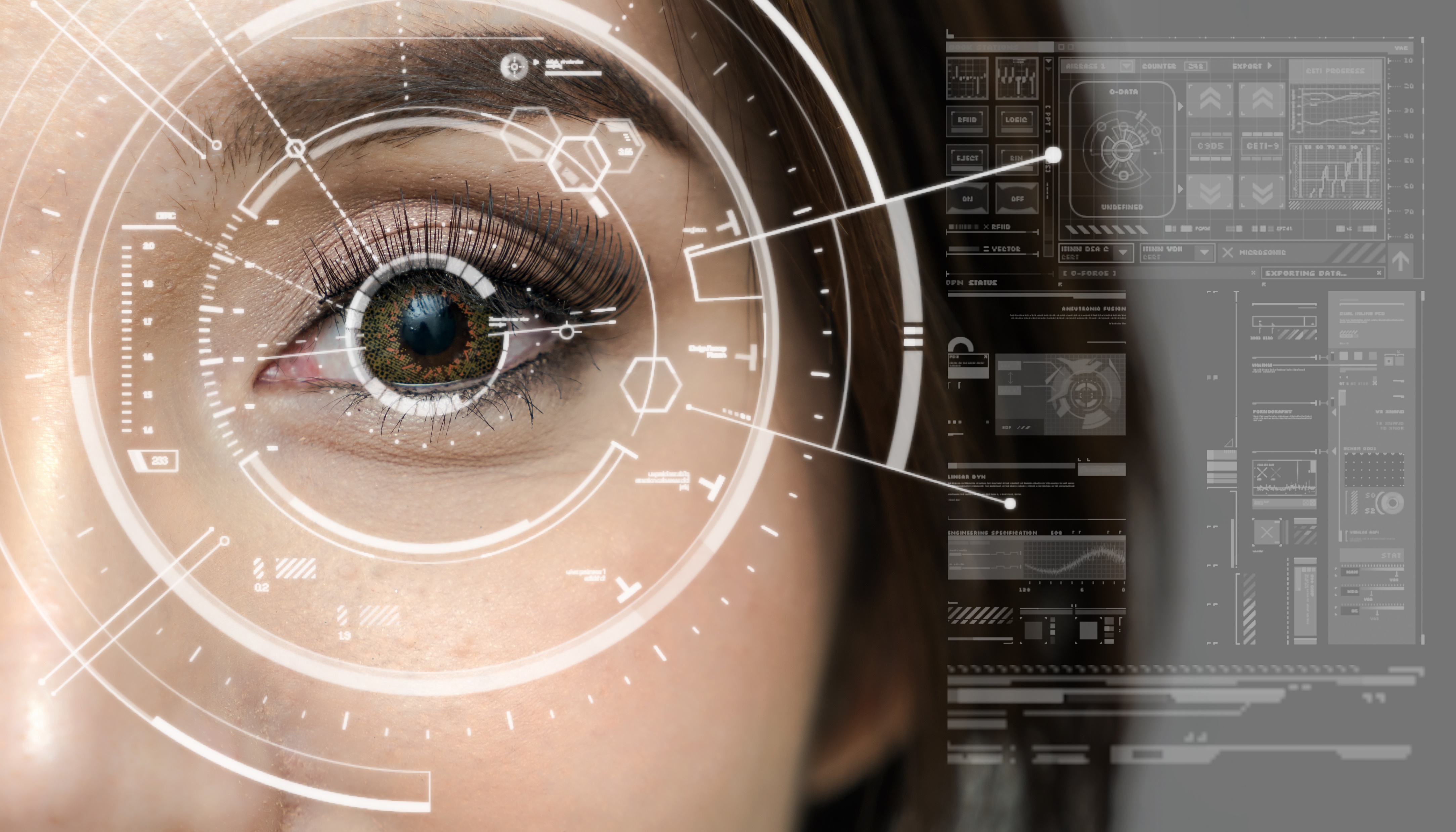 The work done by 3GPP in Release 17 improved 5G New Radio (NR) by adding support for new services, reduced-capability user equipment, non-terrestrial networks, frequency bands beyond 52GHz, and the multicast and broadcast service (MBS). 
He further added, “The next few years will see initial work on Release18, the 5G-Advanced standard, which will offer a boost to network performance and create even more opportunities.” 

Chris Pearson, President, 5G Americas
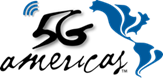 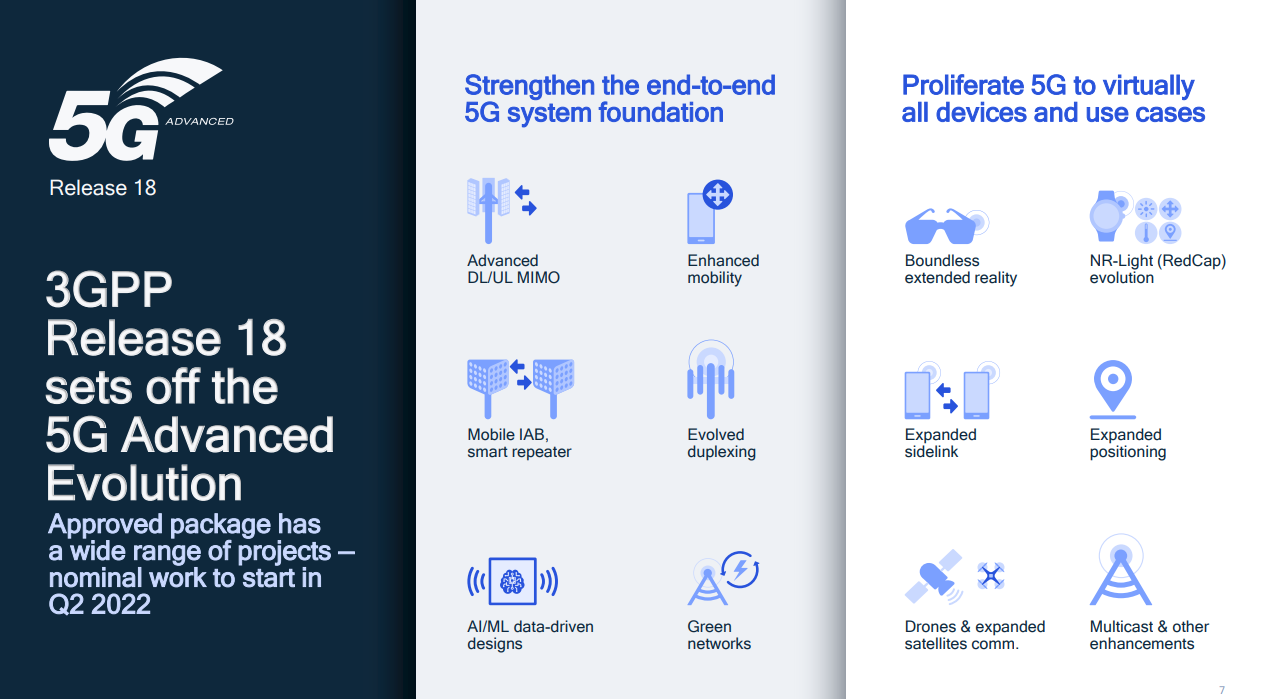 3GPP Rel-18 sets off the 5G Advanced Evolution.                                  Source: Qualcomm, Jan 2022.
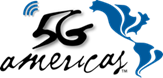 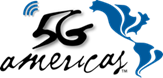 Illustration of the concept of SBFD comparing with FDD/TDD
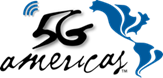 Road map to evolution of full duplex technologies
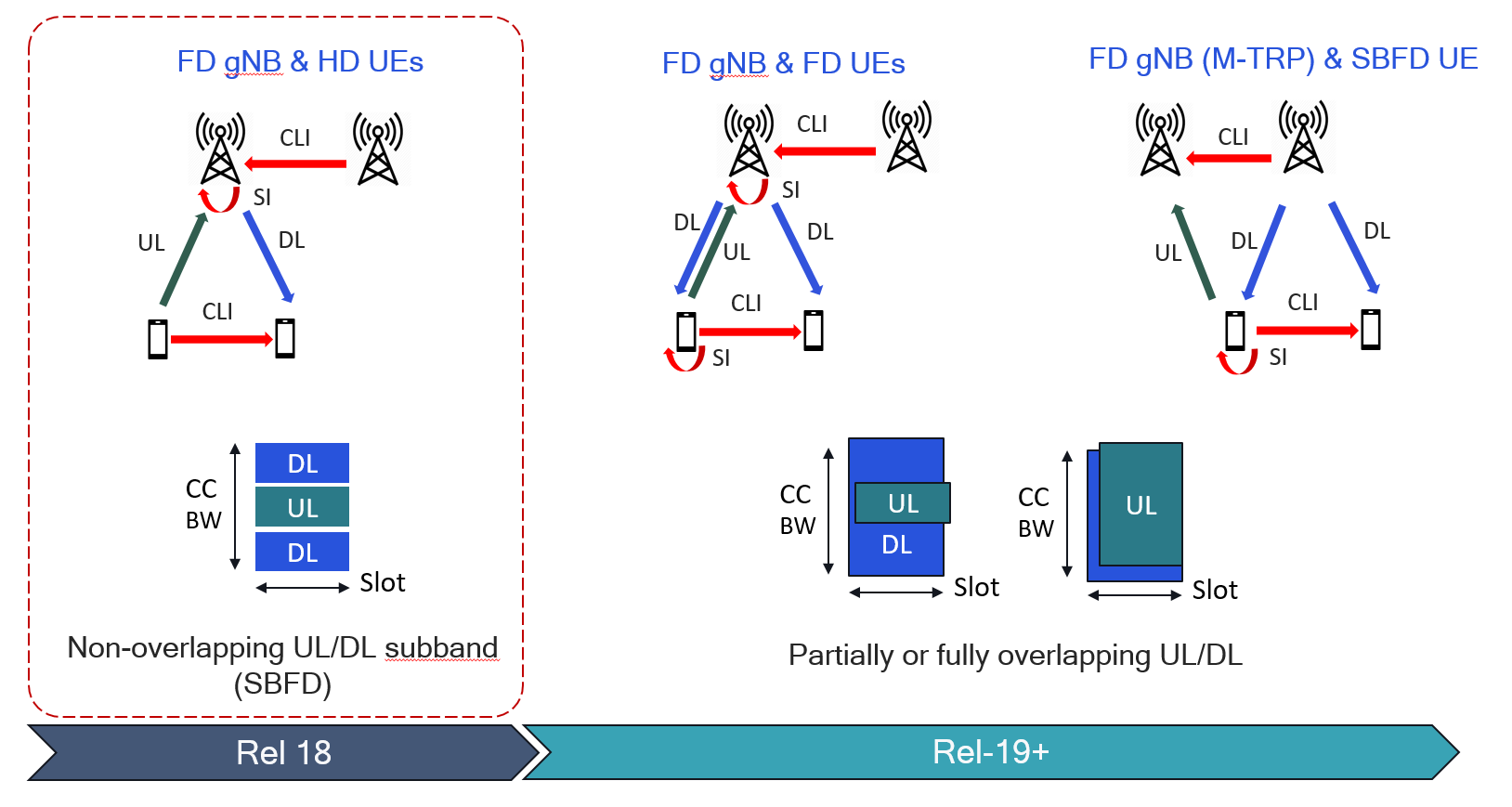 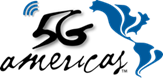 Scenarios for UE-to-Network Relay
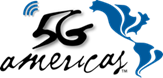 Release 17 RedCap targets the requirement space between eMBB, URLLC and mMTC
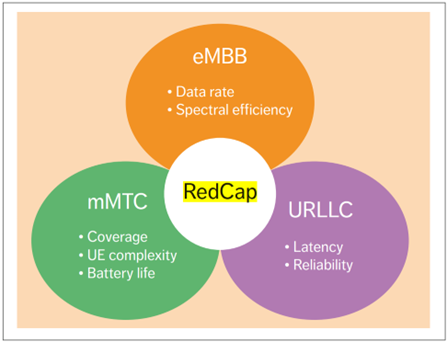 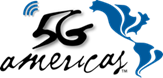 Requirements of wearables, industrial wireless sensors, and video surveillance use cases
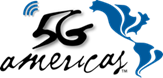 Comparison of device capabilities
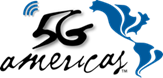 Self-scheduling, cross-carrier scheduling, and multi-cell scheduling
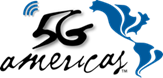 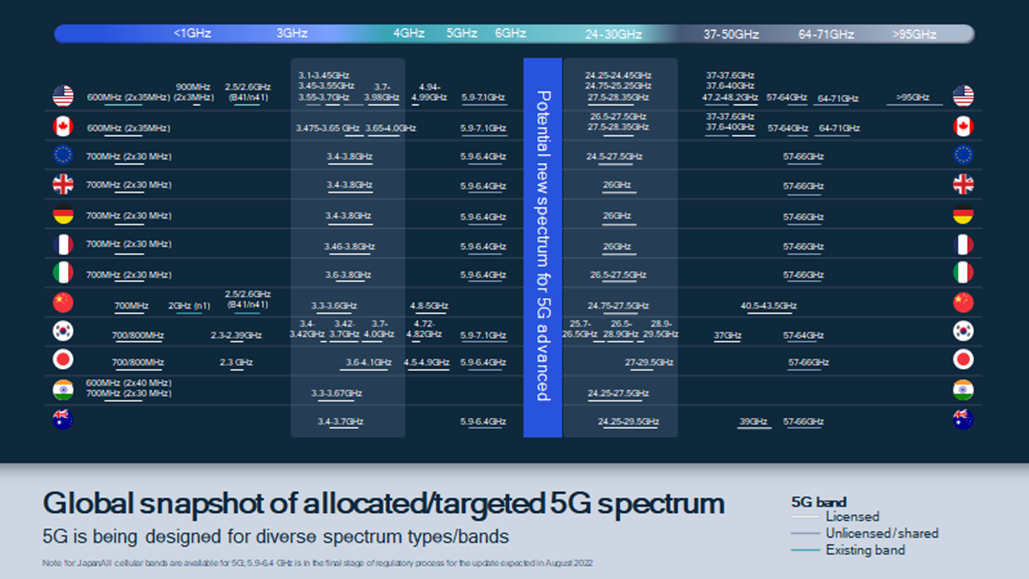 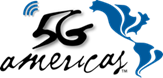